ГОСУДАРСТВЕННОЕ БЮДЖЕТНОЕ ДОШКОЛЬНОЕ ОБЬРАЗОВАТЕЛЬНОЕ УЧРЕЖДЕНИЕ
 ДЕТСКИЙ САД № 40 КОЛПИНСКОГО РАЙОНА САНКТ-ПЕТЕРБУРГА ГРАММАТИЧЕСКИ 
ПРАВИЛЬНАЯ РЕЧЬ ВОСПИТАТЕЛЯ



ПРЕЗЕНТАЦИЯ ПОДГОТОВЛЕНА
С.В.БИРЮКОВОЙ
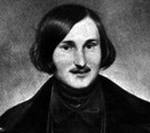 «Дивишься драгоценности нашего языка: что ни звук, то и подарок: все зернисто, крупно, как сам жемчуг, и, право, иное названье еще драгоценней самой вещи».
Н.В.Гоголь
РЕЧЕВЫЕ ТРАДИЦИИ ВОСПИТАТЕЛЯ ДОУ
НЕГРОМКАЯ РЕЧЬ
ПРАВИЛЬНЫЙ ПРИВЕТЛИВЫЙ ТОН ОБРАЩЕНИЯ К ДЕТЯМ
ОТСУТСТВИЕ ЖАРГОННЫХ И БРАННЫХ СЛОВ
ПОДЧЁРКНУТАЯ ВЕЖЛИВОСТЬ В ОБРАЩЕНИИ ДРУГ 
     К ДРУГУ
ОПРЕДЕЛЁННЫЙ ТЕМП 
ЛИТЕРАТУРНЫЕ НОРМЫ ПРОИЗНОШЕНИЯ
Правильность расстановки ударений:
БАржа, бАрмен, диспансЕр, договОр, донЕльзя, дремОта, жалюзИ, заусЕница, квАртАл, каталОг, опЕка, ракУшка, свЕкла, срЕдства, слИвовый, танцОвщица, творОг, тОтчас, тУфля, увЕдомить, факсИмиле, фенОмен, цЕнтнер, цыгАн.
Образование множественного числа:
Порт – порты, торт – торты, крем – кремы, веер – вееры, веера, договор - договоры, инженер – инженеры, джемпер – джемперы, свитер – свитеры, образ – образы, образа (иконы), соболь – соболи (животные), соболя (меха), лагерь – лагери, лагеря (временное поселение, стоянка), год – годы, года.
Род существительных:
шампунь – м.р.
мозоль – м.р., ж.р.
кофе – м.р.
тюль – м.р.
вуаль – ж.р.
какао – ср.р.
пальто – ср.р.
Правильные окончания:
Чулки – пара чулок
Носки – пара носков
Сапоги – пара сапог
Гетры – пара гетр
И нет у нас иного достоянья!
Умейте же беречь
Хоть в меру сил, в дни злобы 
и страданья,
Наш дар бессмертный — речь.